Повторення правил введення 
та редагування тексту
 (символів, абзаців)
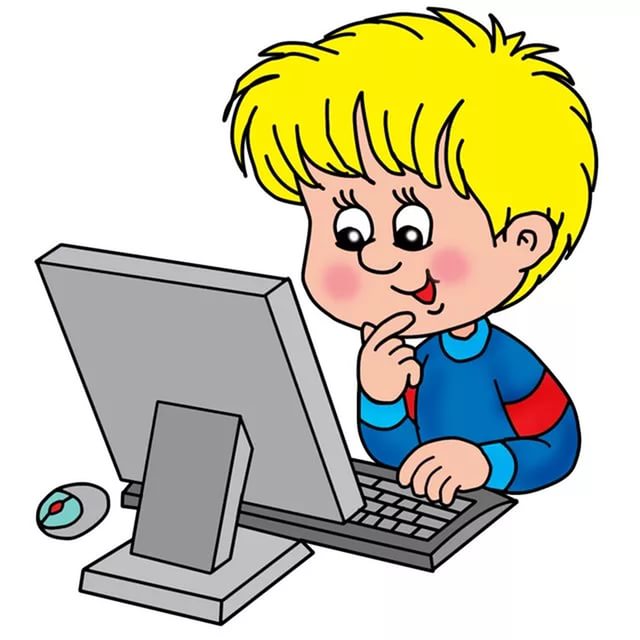 Повторимо правила поведінки в комп’ютерному класі
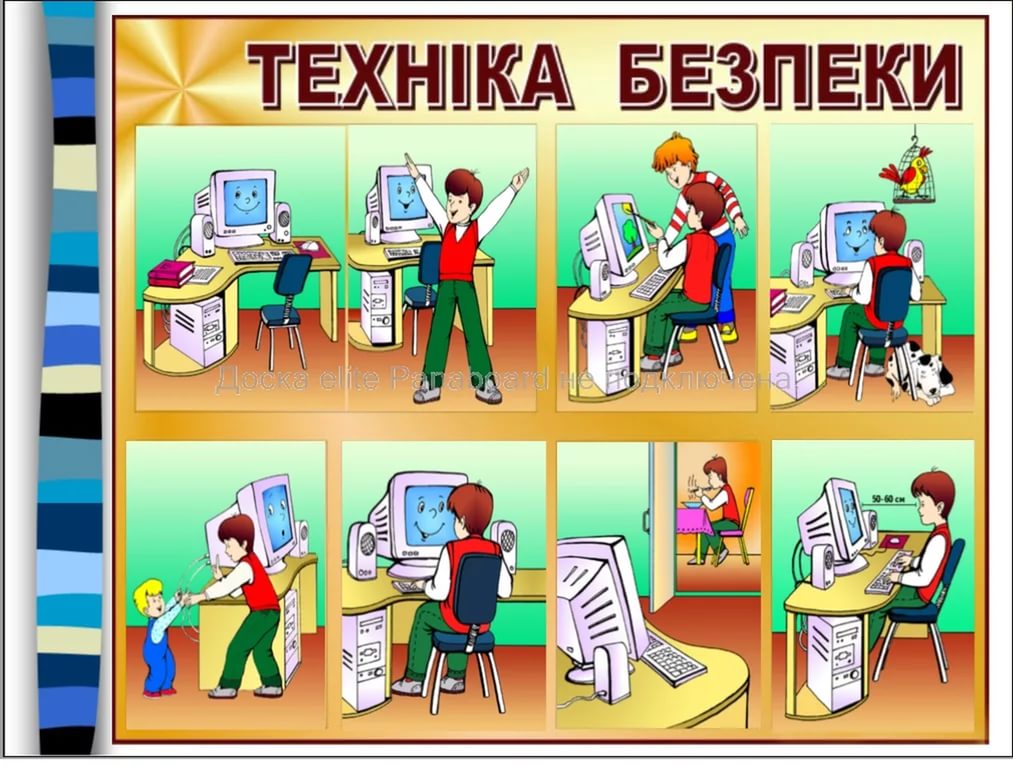 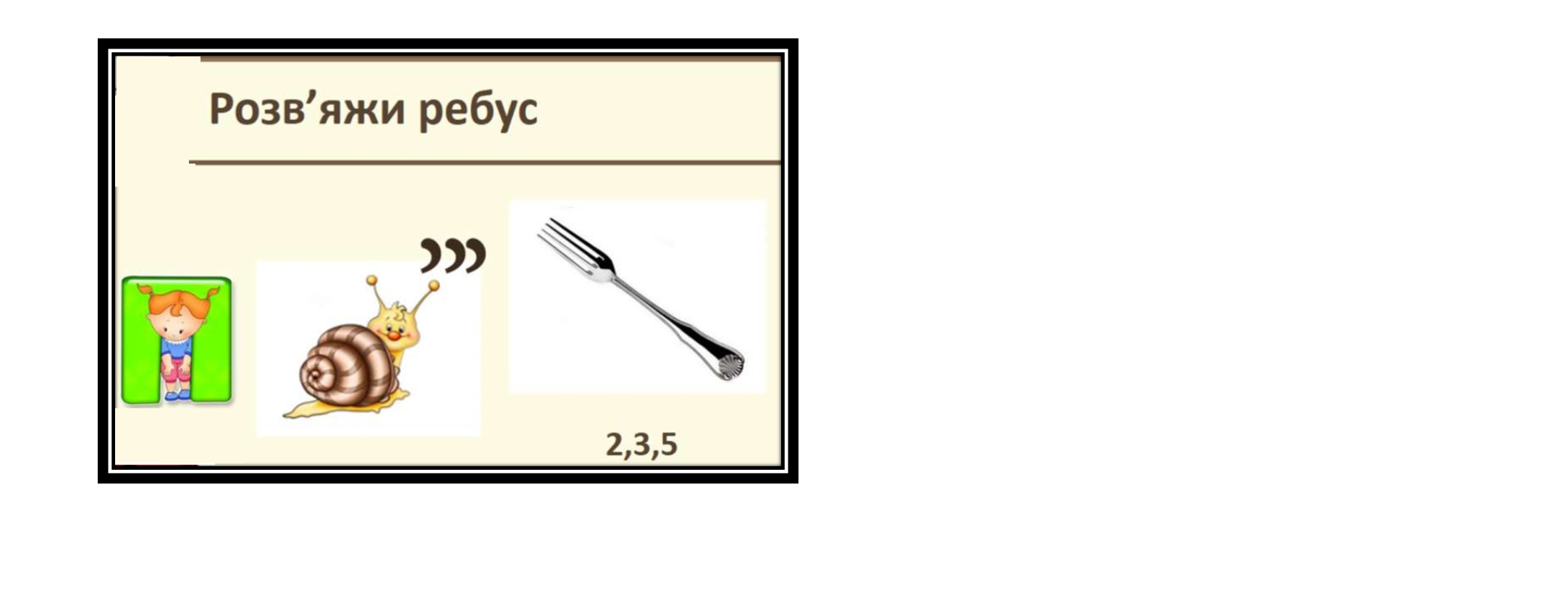 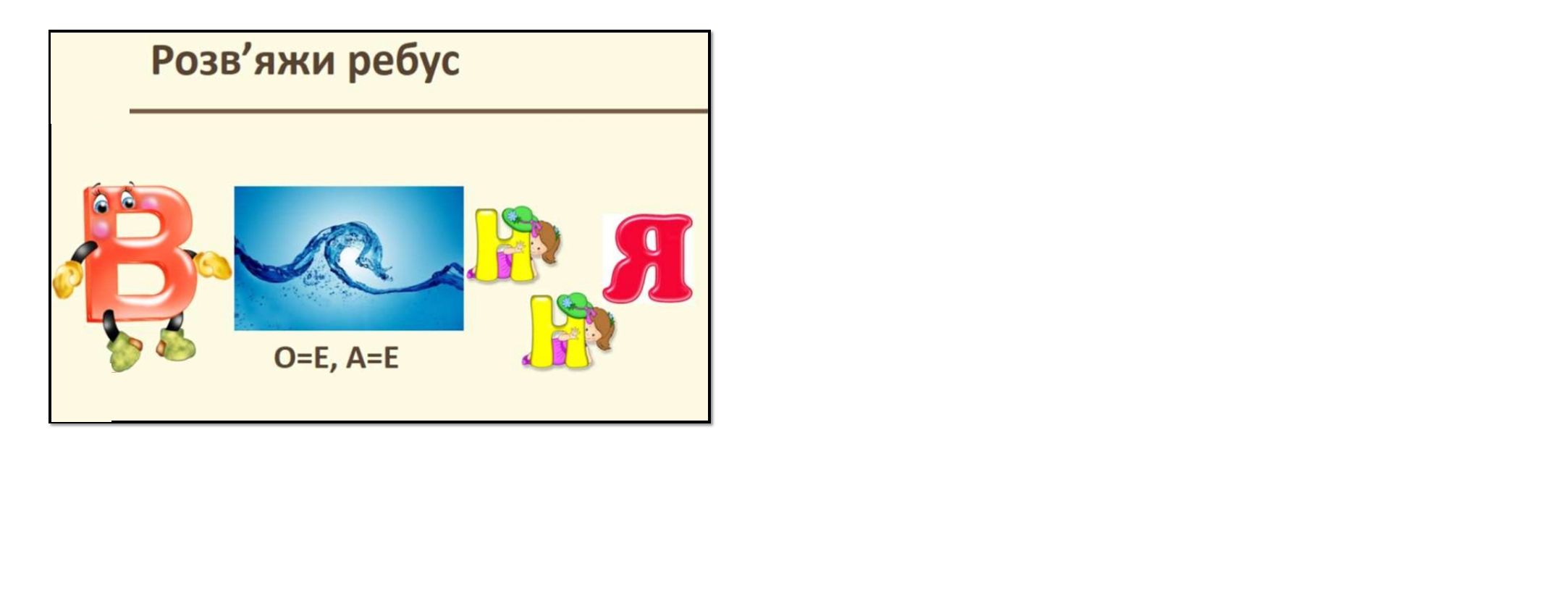 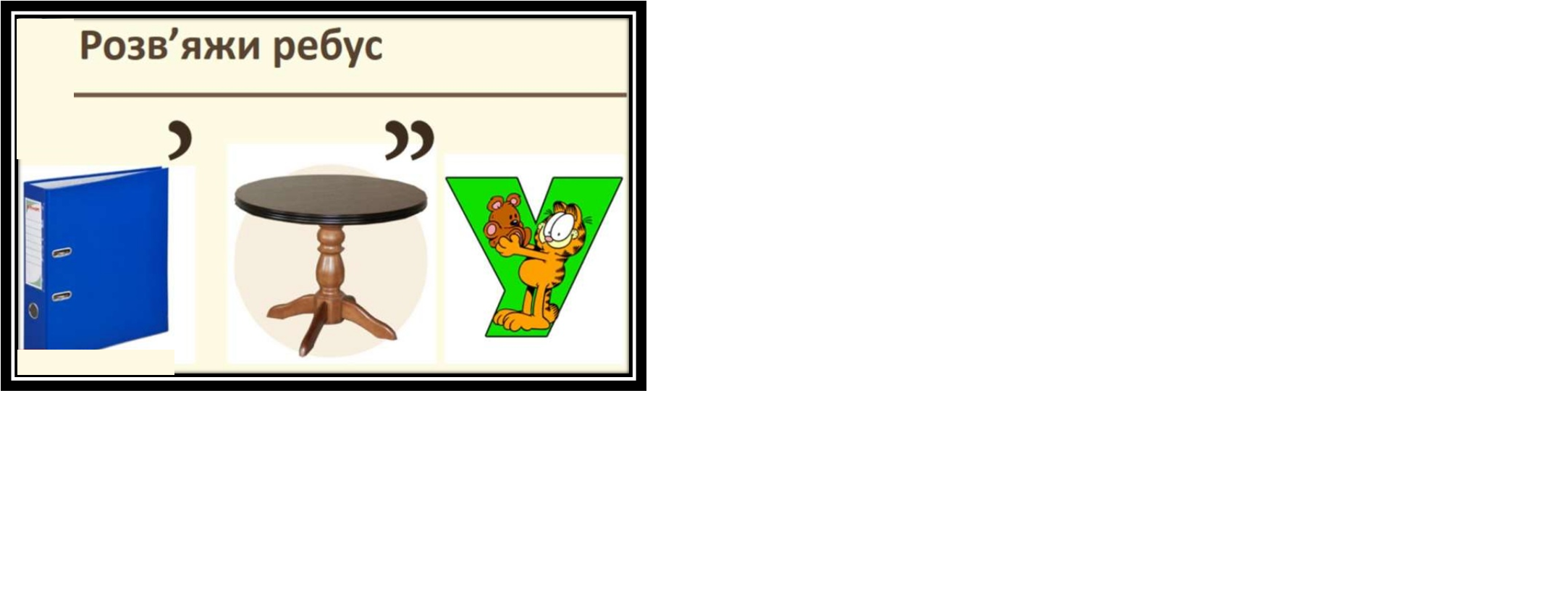 Створення нового документа
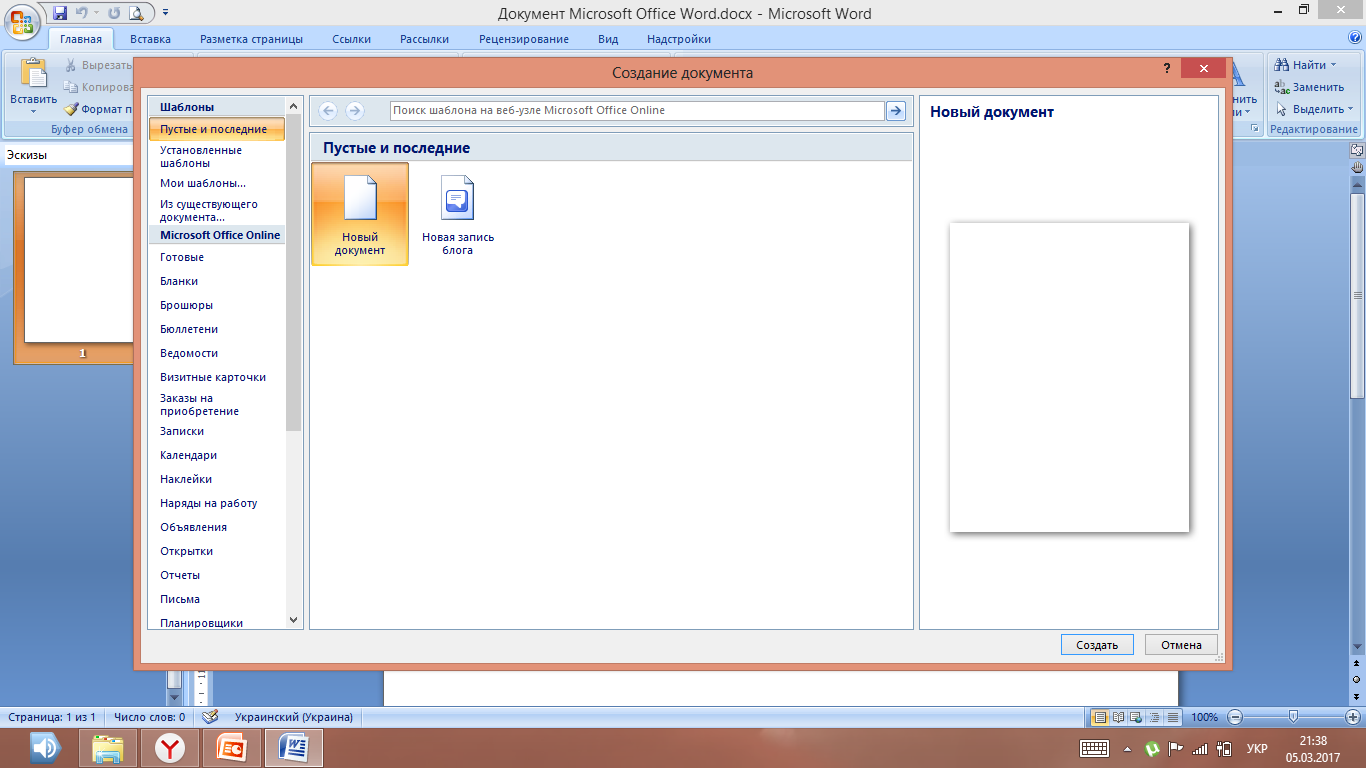 Послідовність опрацювання нового документа
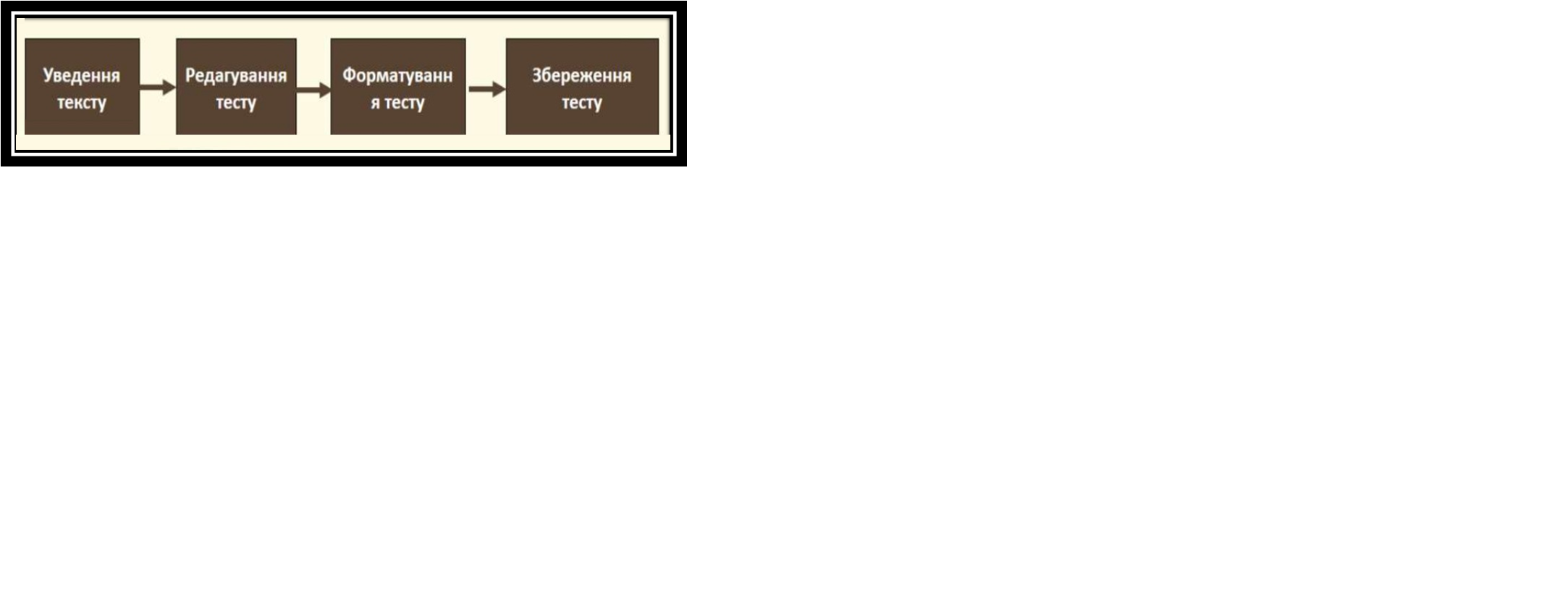 Правила вводу
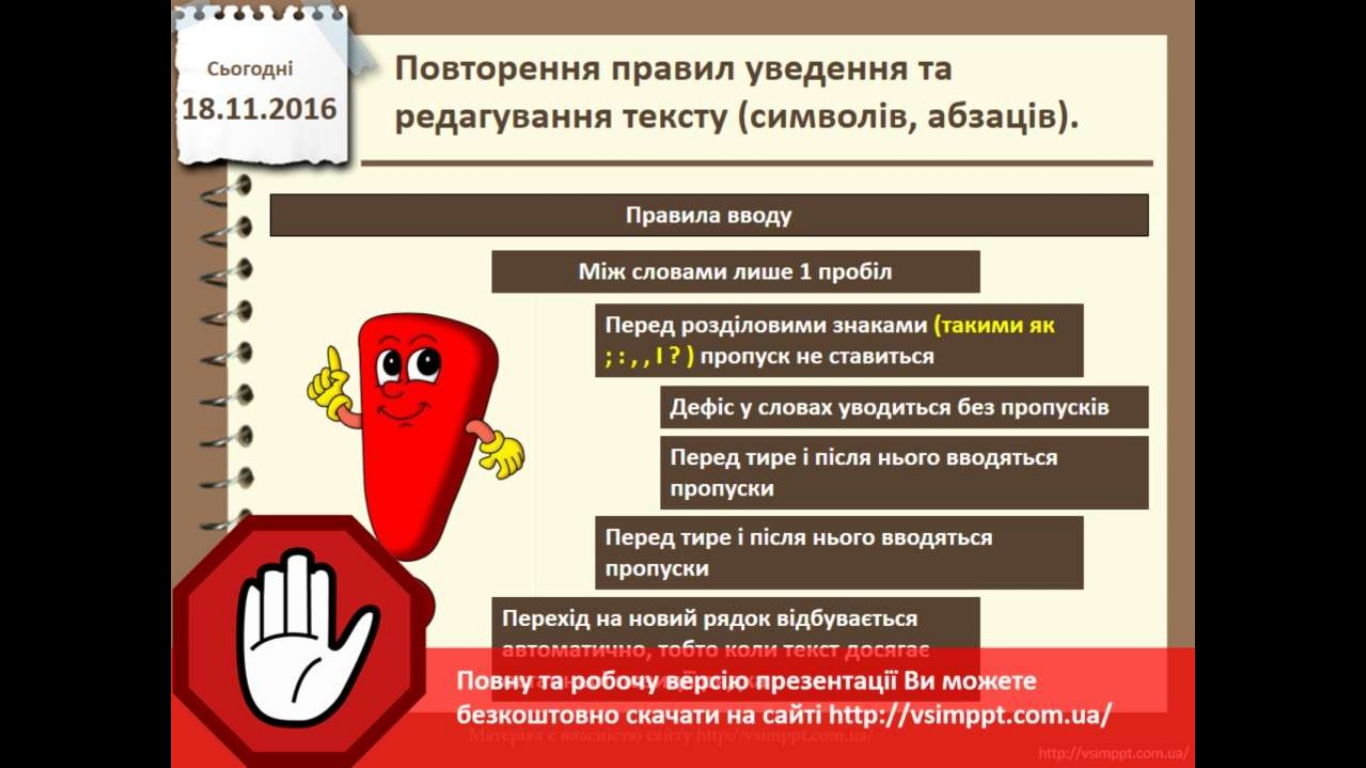 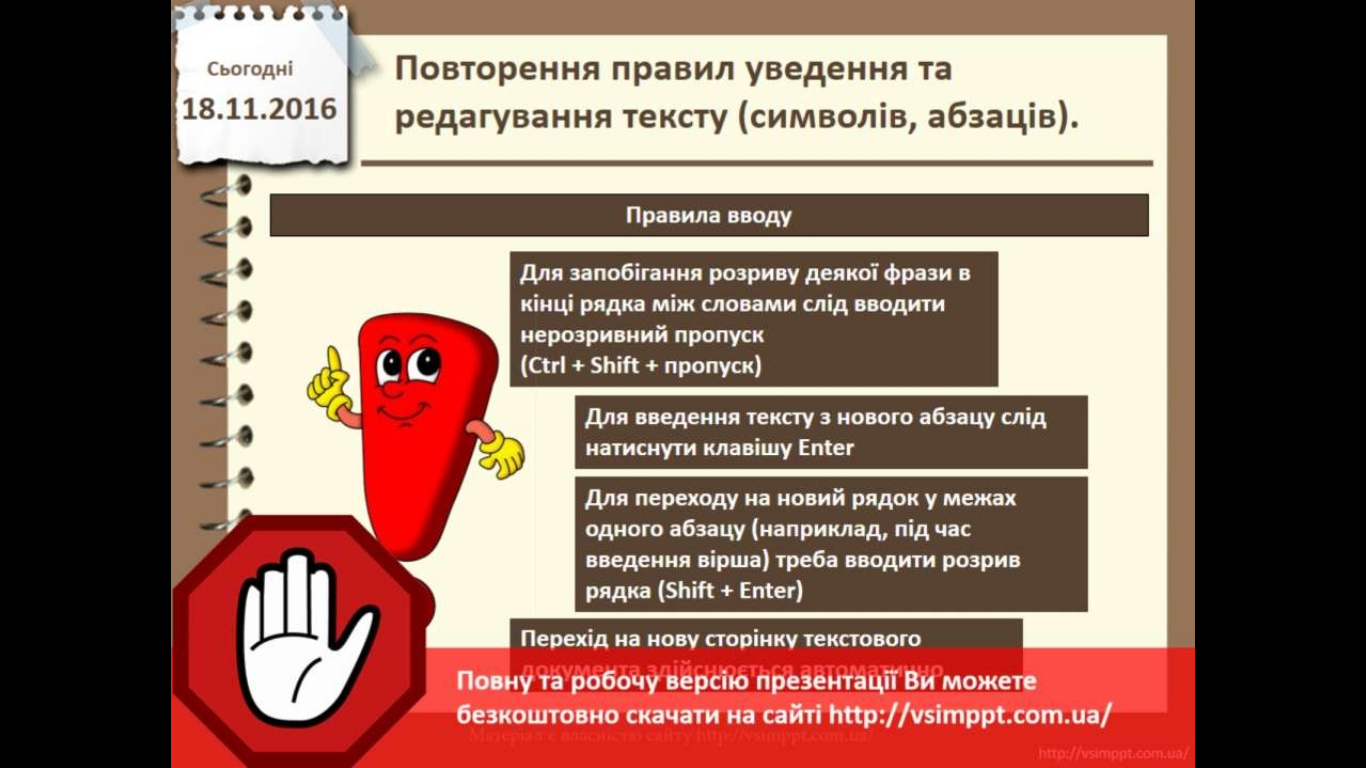 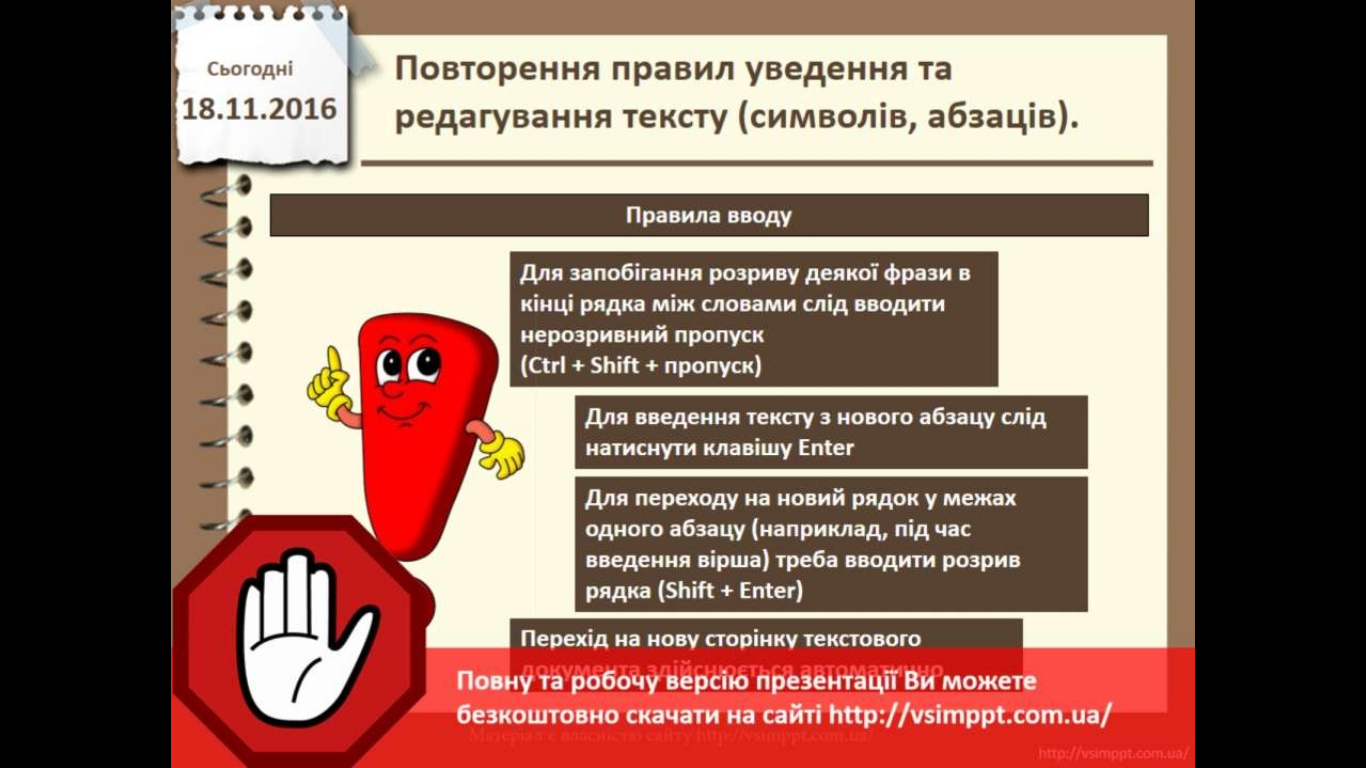 Перехід на нову сторінку текстового
документа здійснюється автоматично
Для створення нового абзацу
 написніть клавішу Enter
Коли при введенні тексту курсор доходить
До краю рядка, він автоматично
Переходить на новий рядок
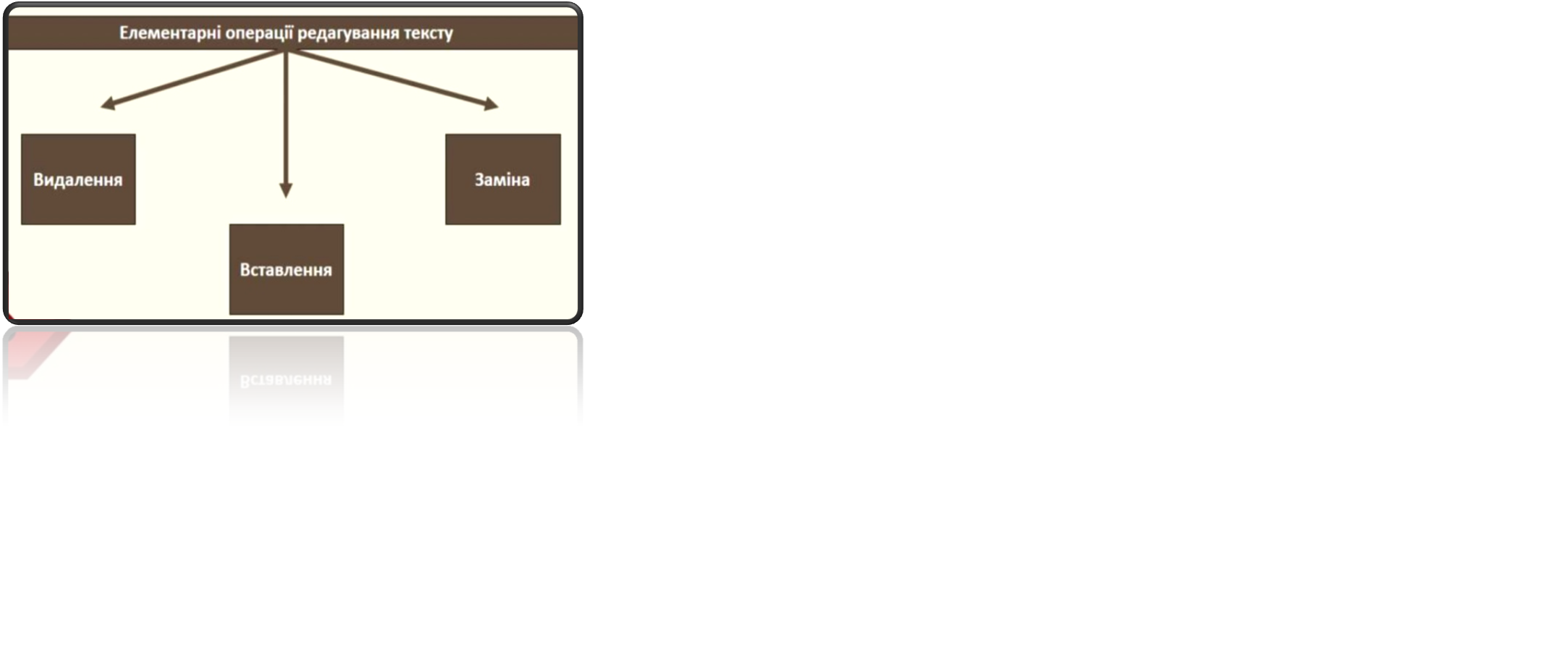 Елементарні операції редагування - видалення
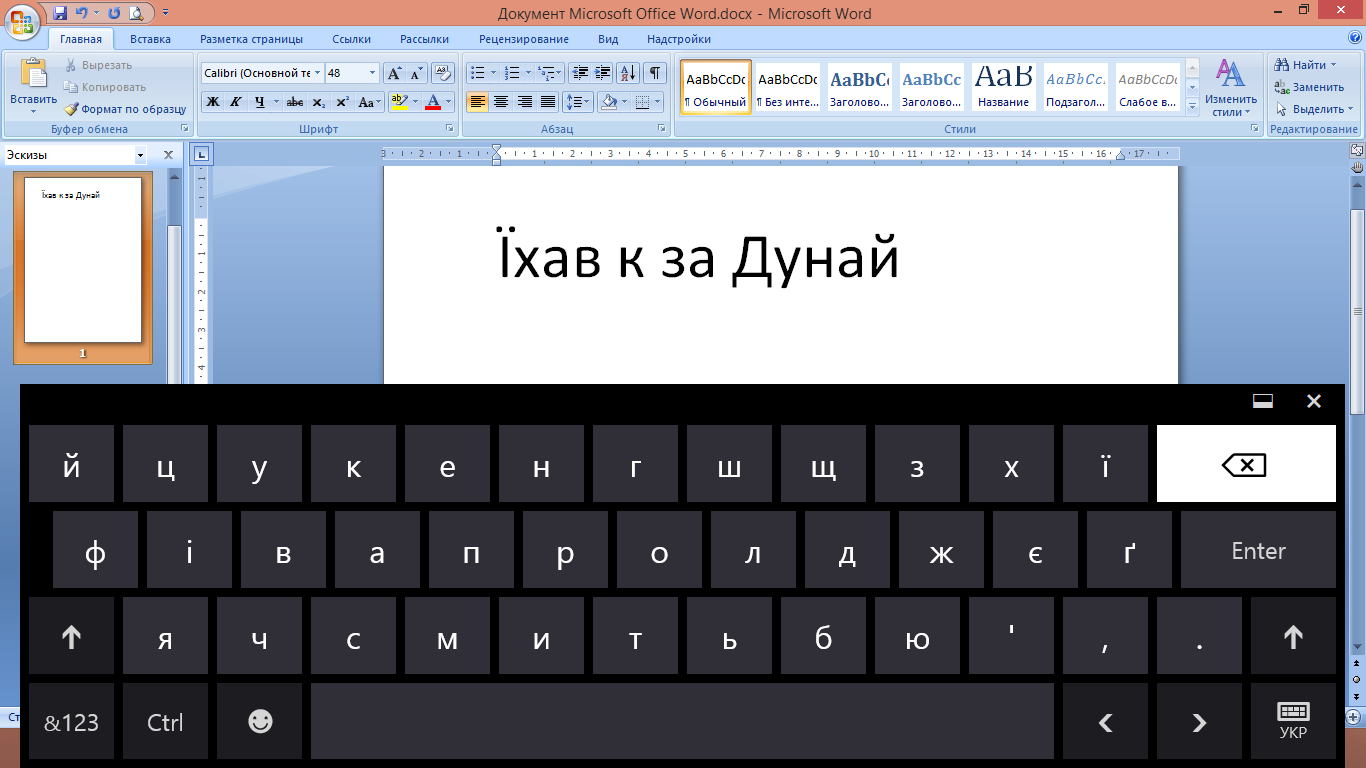 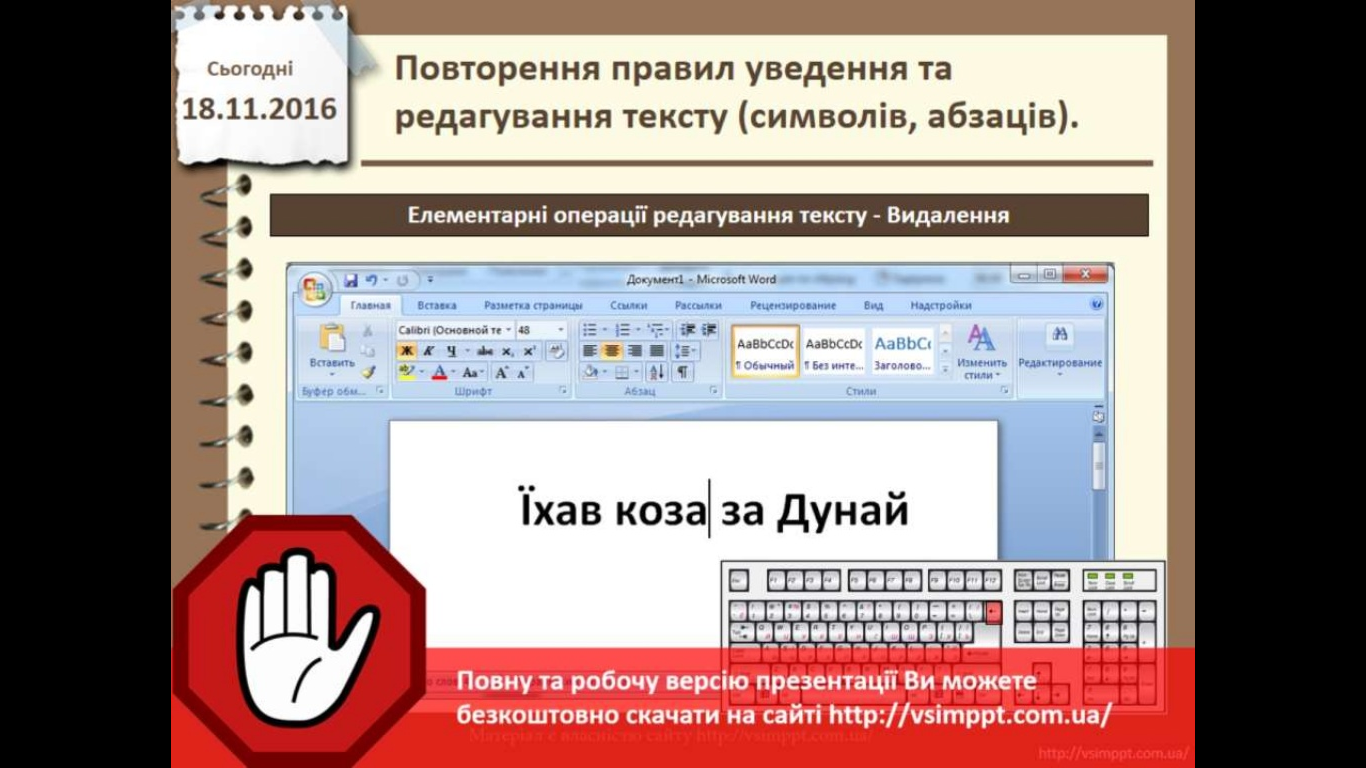 Вставлення тексту
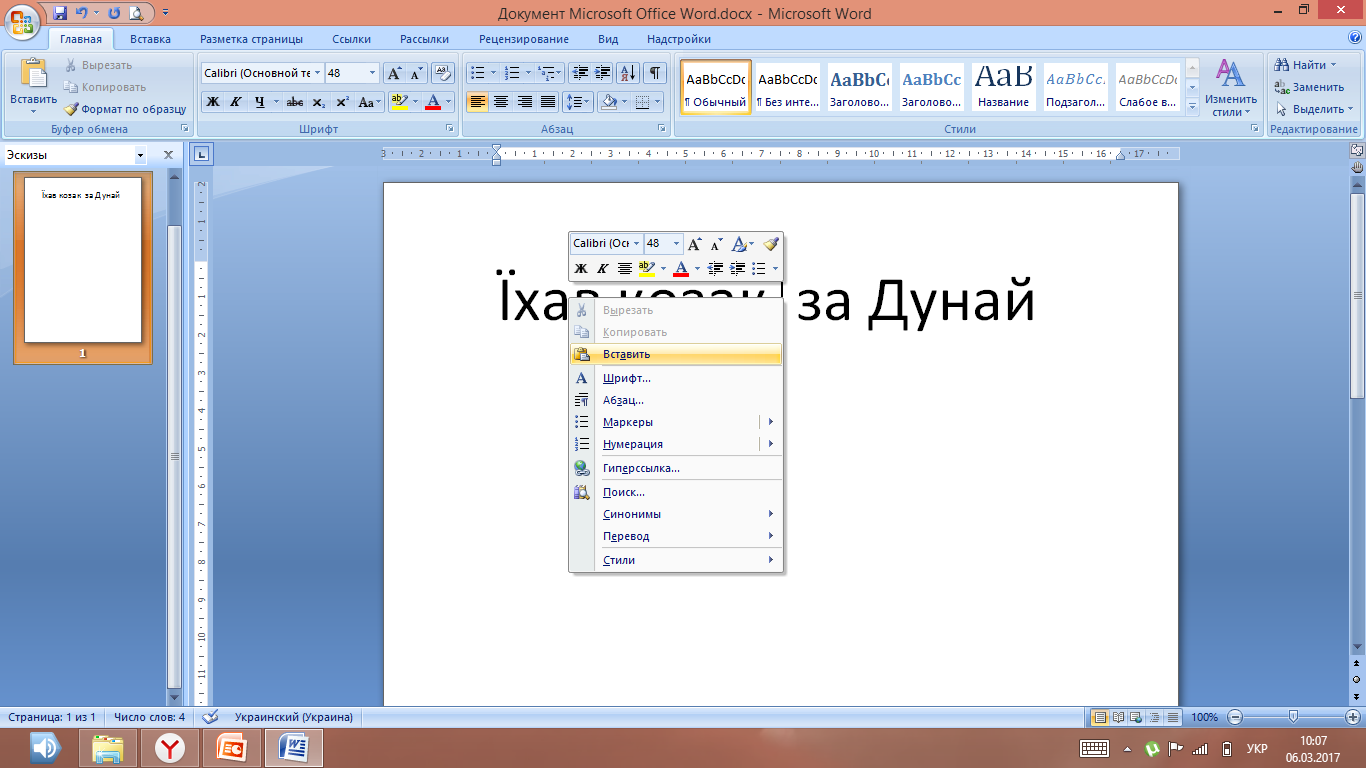 Вставлення символу
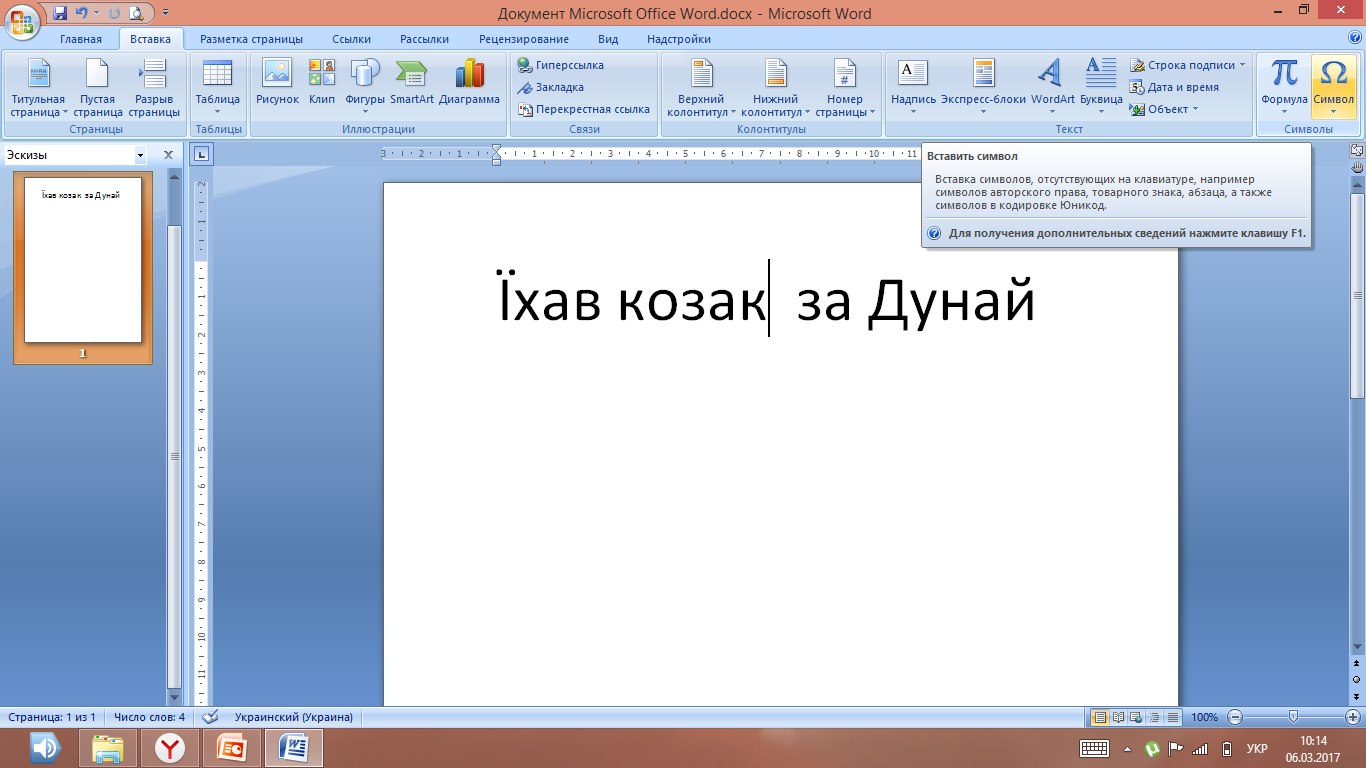 Заміна тексту
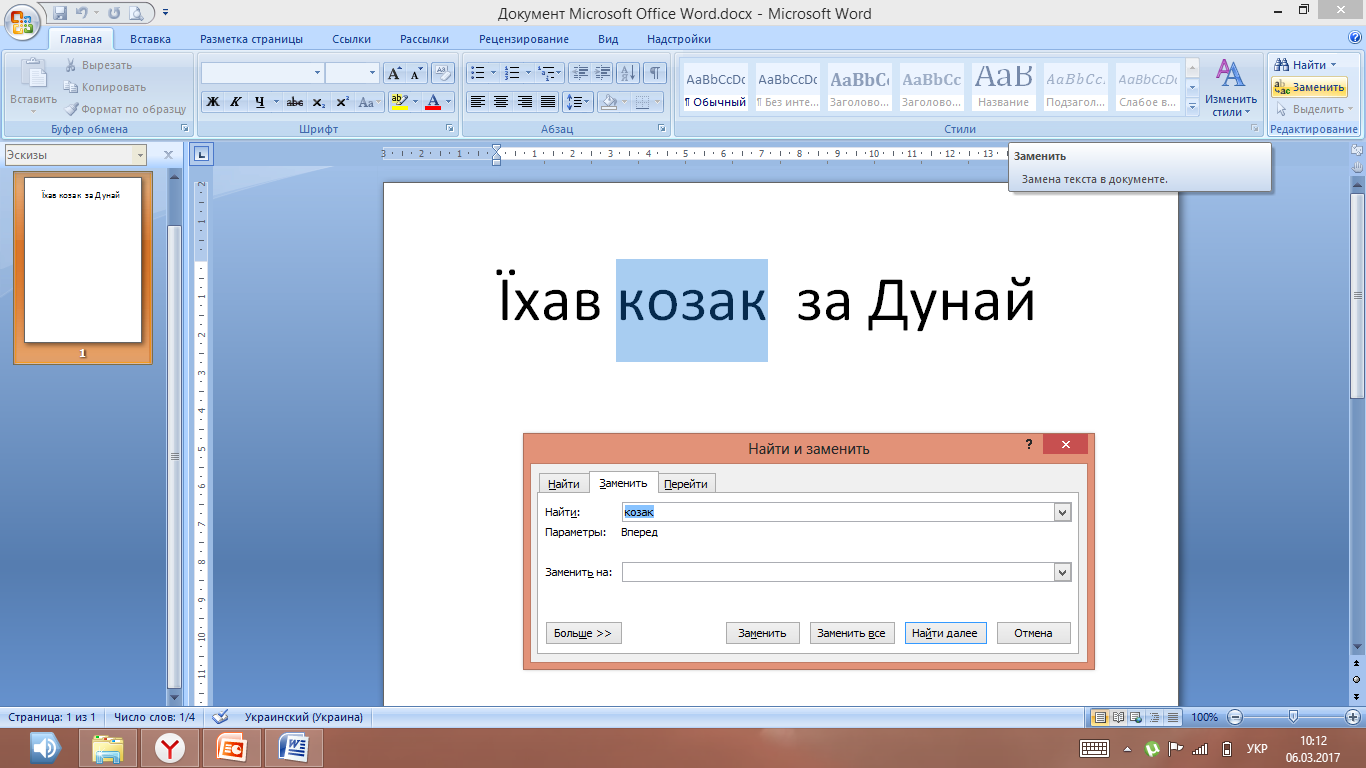 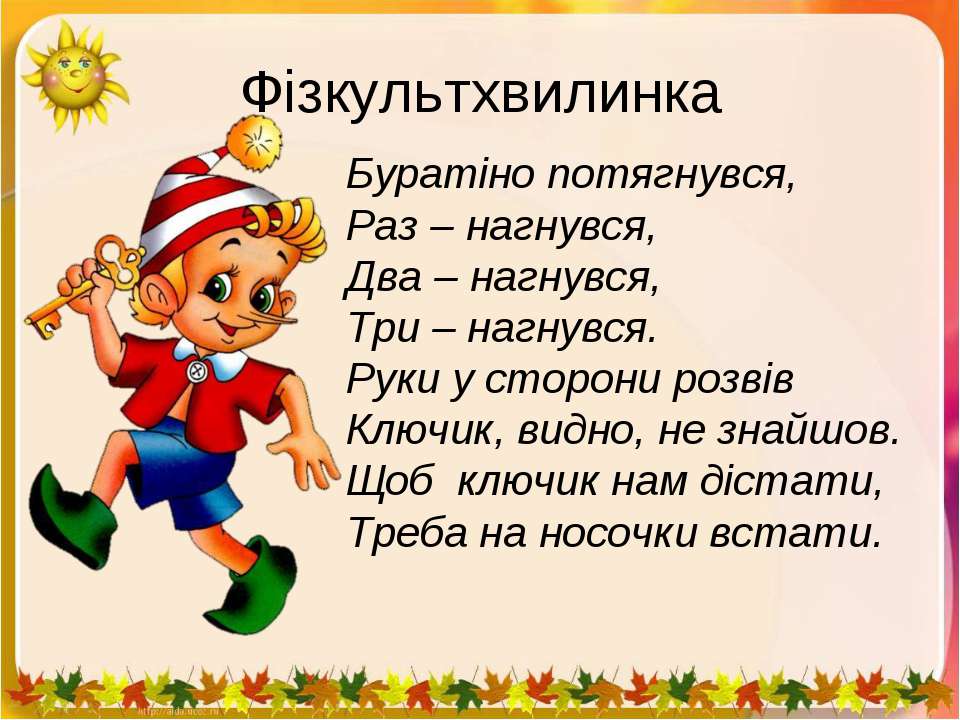 Повторюємо
Як створити новий документ?
Скільки пробілів між словами?
Між якими розділовими знаками пропуск не ставиться?
Текст з якого боку стирає клавіша Delete?
Як відбувається заміна слова на інше?
Домашнє завдання
Вивчити матеріал
 розглянутий на уроці
Дякую за увагу!
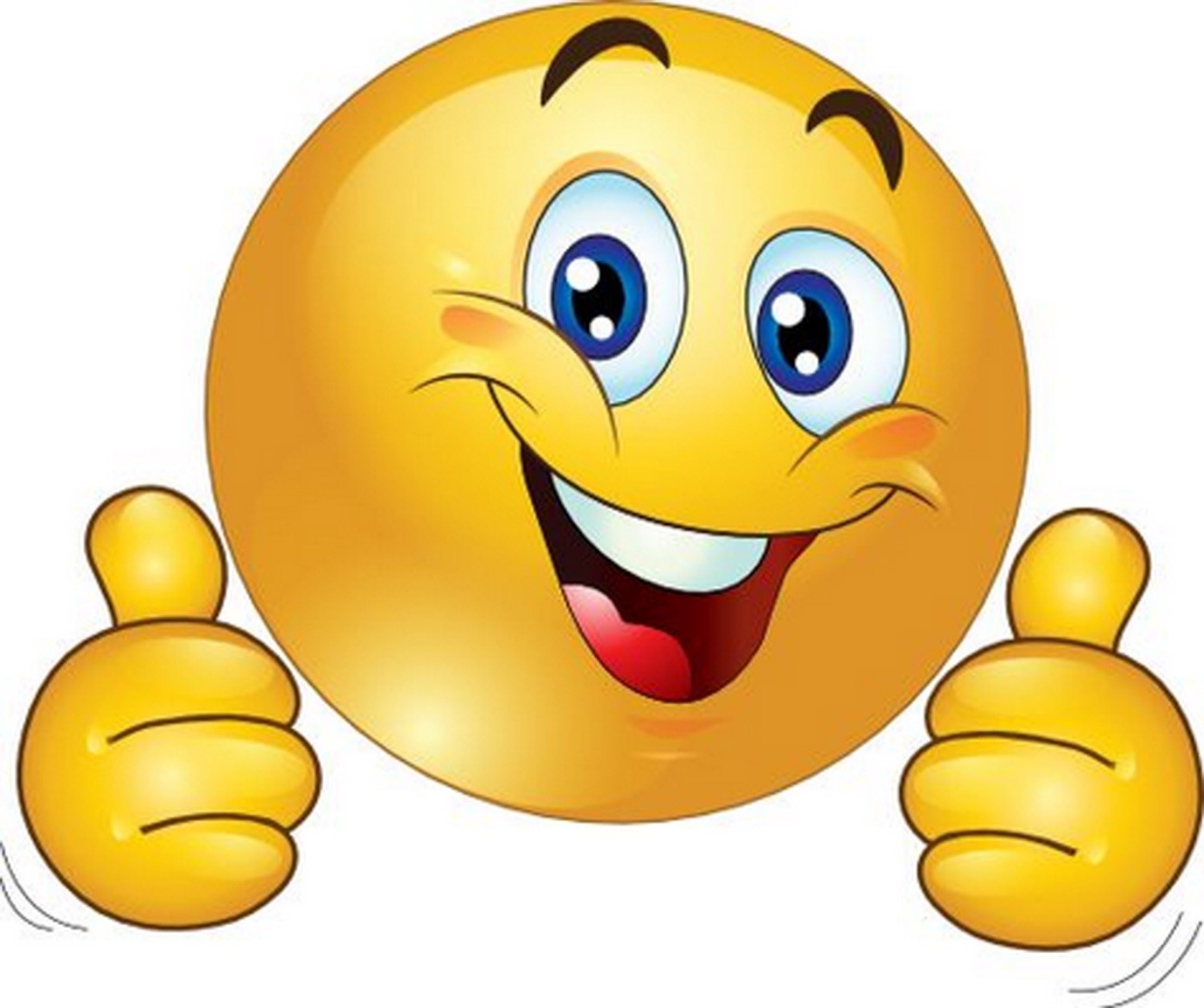